Межпредметные связи в преподавании астрономии
Учитель высшей категории МБОУ «СОШ №27 им. В.Ф.Маргелова»
Дорошенко О.В.
Определение межпредметных связей
Межпредметные связи есть отражение в курсе, построенном с учетом его логической структуры, признаков, понятий, раскрываемых на уроках других дисциплин
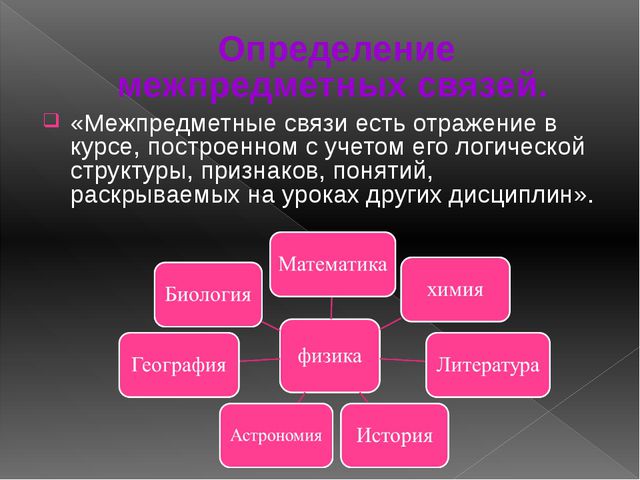 Астрономия
Физика
Уроки с межпредметными связями помогают детям не только учиться, но и жить, позволяют детям видеть мир как единое целое, видеть прекрасное в точных науках и точное в прекрасном.
Влияние межпредметных связей на познавательный интерес учащихся:
стимулируют интерес к урокам;
укрепляют интерес к урокам;
расширяют интерес к смежным предметам;
углубляют интерес к изучению связей между 
знаниями из смежных предметов;
Способствуют становлению профессиональных  интересов в области комплексных наук.
Технология межпредметного урока
Технология использования межпредметных связей  заключается в том, что  в урок включается эпизодически материал других предметов, но при этом сохраняется самостоятельность каждого предмета со своими целями, задачами, программой. В целом сохраняется структура урока.
Звездные карты
I. Используя карту звездного неба, соотнесите названия ярких звезд с их координатами. Укажите порядковый номер звезды возле еѐ координат. 1) α Южной рыбы (Фомальгаут) 2) β Андромеды 3) α Тельца (Альдебаран) 4) α Весов __ α= 4 ч 35м ; δ= +16° __ α=22ч 55м ; δ=−30° __ α= 14ч 50м ; δ=−16° __ α= 1 ч 06м ; δ= +35° Ответ:3; 1; 4; 2.
II. Найдите на звездной карте эклиптику – годичный путь солнечного диска па небесной сфере. Назовите и сосчитайте созвездия, которые она пересекает. Которое из них «лишнее»? Почему его не считают зодиакальным?
Математика и астрономия
Задание: Вычислить годичный параллакс звезды, используя расстояние до звезды, указанное в таблице. Результат оформить в виде таблицы:



Методические указания: сначала выполняем перевод единиц 1пк = 3,26 св.года.
Работу можно выполнять по вариантам:1 вариант выполняет задания для звезд Альдебаран, Альтаир, Антарес, Арктур, Бетельгейзе, Вега, Денеб, Капелла, а 2 вариант для звезд Кастор, Поллукс, Полярная, Процион, Регул, Ригель, Сириус, Спика.
ЕГЭ задания физика- астрономия
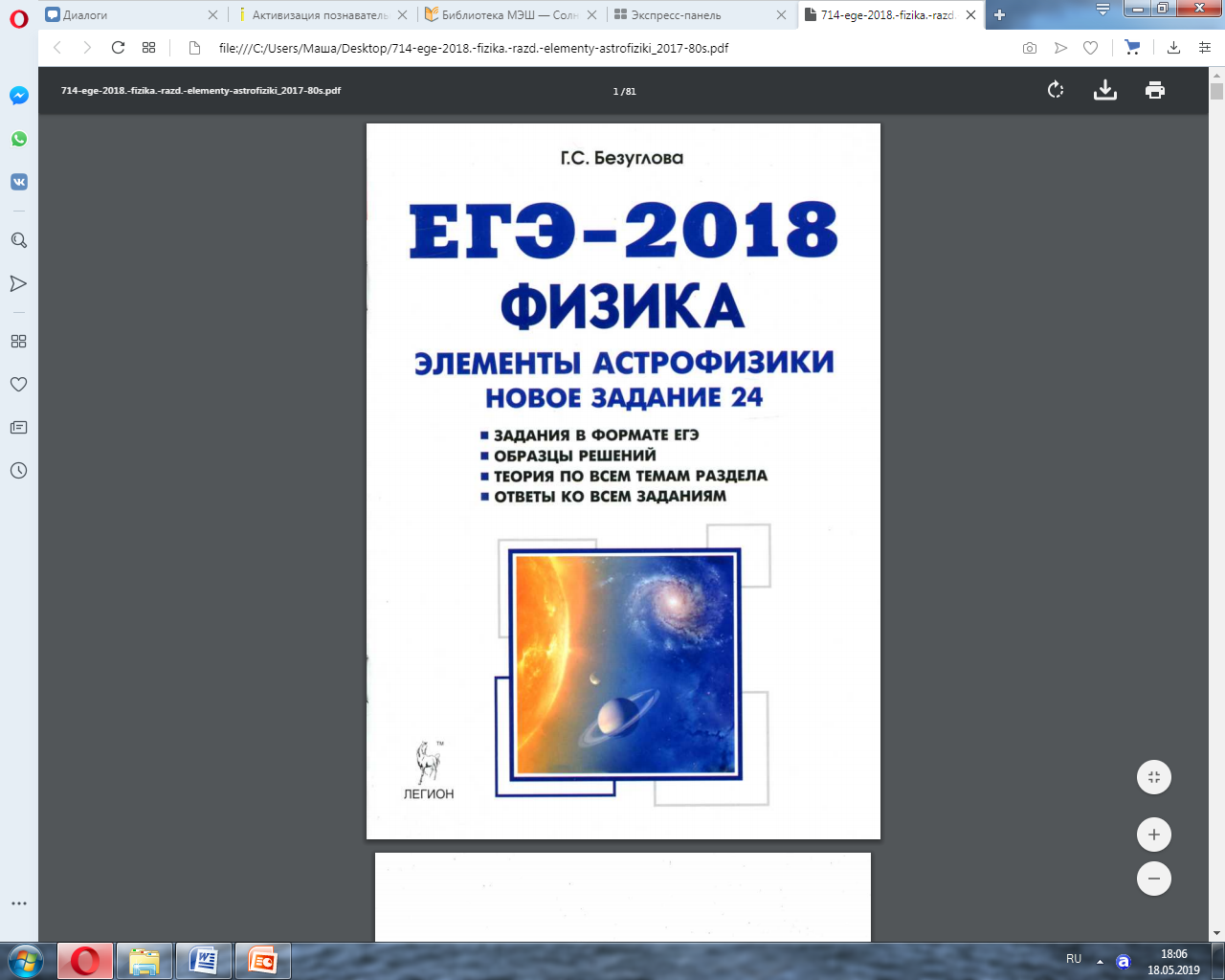 На рисунке представлена диаграмма Герцшпрунга — Рассела.
Выберите два утверждения о звездах, которые соответствуют диаграмме.
1) Плотность белых карликов существенно меньше средней плотности гигантов.
2) Звезда Канопус относится к сверхгигантам, поскольку её радиус почти в 65 раз превышает радиус Солнца.
3) Температура звёзд спектрального класса G в 3 раза выше температуры звёзд спектрального класса А.
4) Солнце относится к спектральному классу В.
5) Звезда Альтаир имеет температуру поверхности 8000 К и относится к звёздам спектрального класса А.
Рассмотрите таблицу, содержащую сведения о ярких звездах.
Выберите два утверждения, которые соответствуют характеристикам звезд, и укажите их номера.
 
1) Температура поверхности и радиус Бетельгейзе говорят о том, что эта звезда относится к красным сверхгигантам.
2) Температура на поверхности Проциона в 2 раза ниже, чем на поверхности Солнца.
3) Звезды Кастор и Капелла находятся на примерно одинаковом расстоянии от Земли и, следовательно, относятся к одному созвездию.
4) Звезда Вега относится к белым звездам спектрального класса А.
5) Так как массы звезд Вега и Капелла одинаковы, то они относятся к одному и тому же спектральному классу.
Компьютерная программа для работы со звездным небом Stellarium.
Видео, текст, тест. https://uchebnik.mos.ru/composer2/document/23443361/view
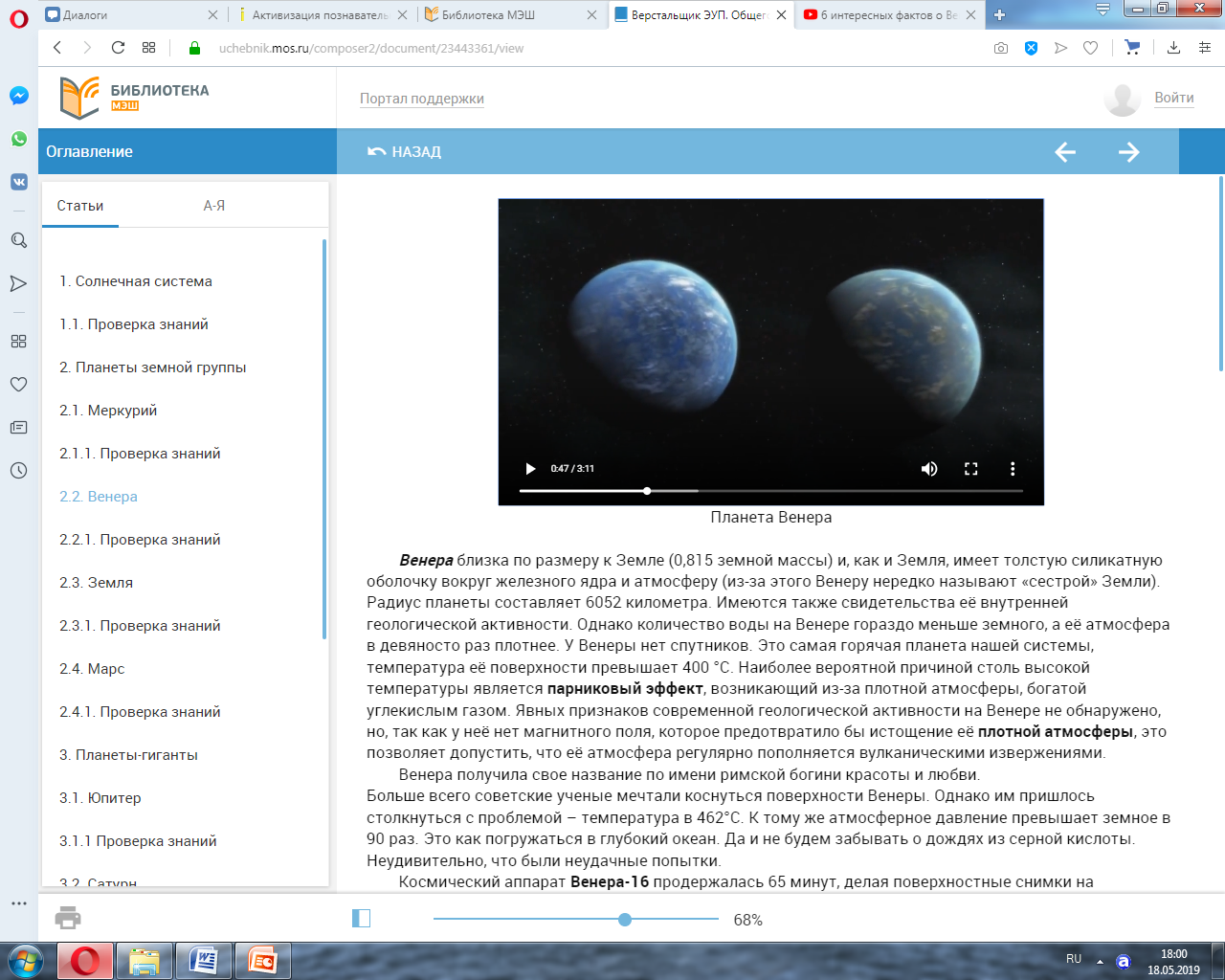 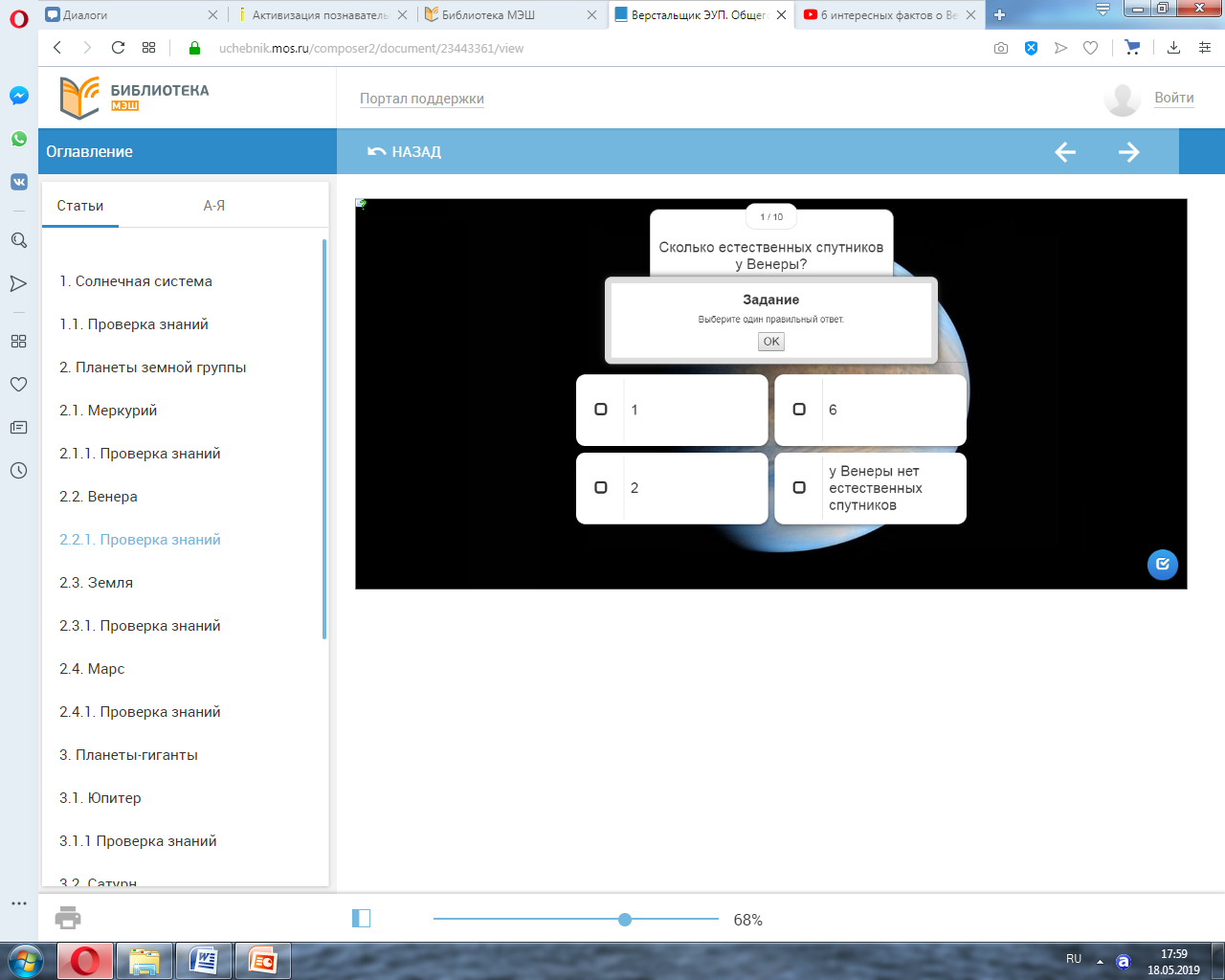 Интерактивы LearningApps.org
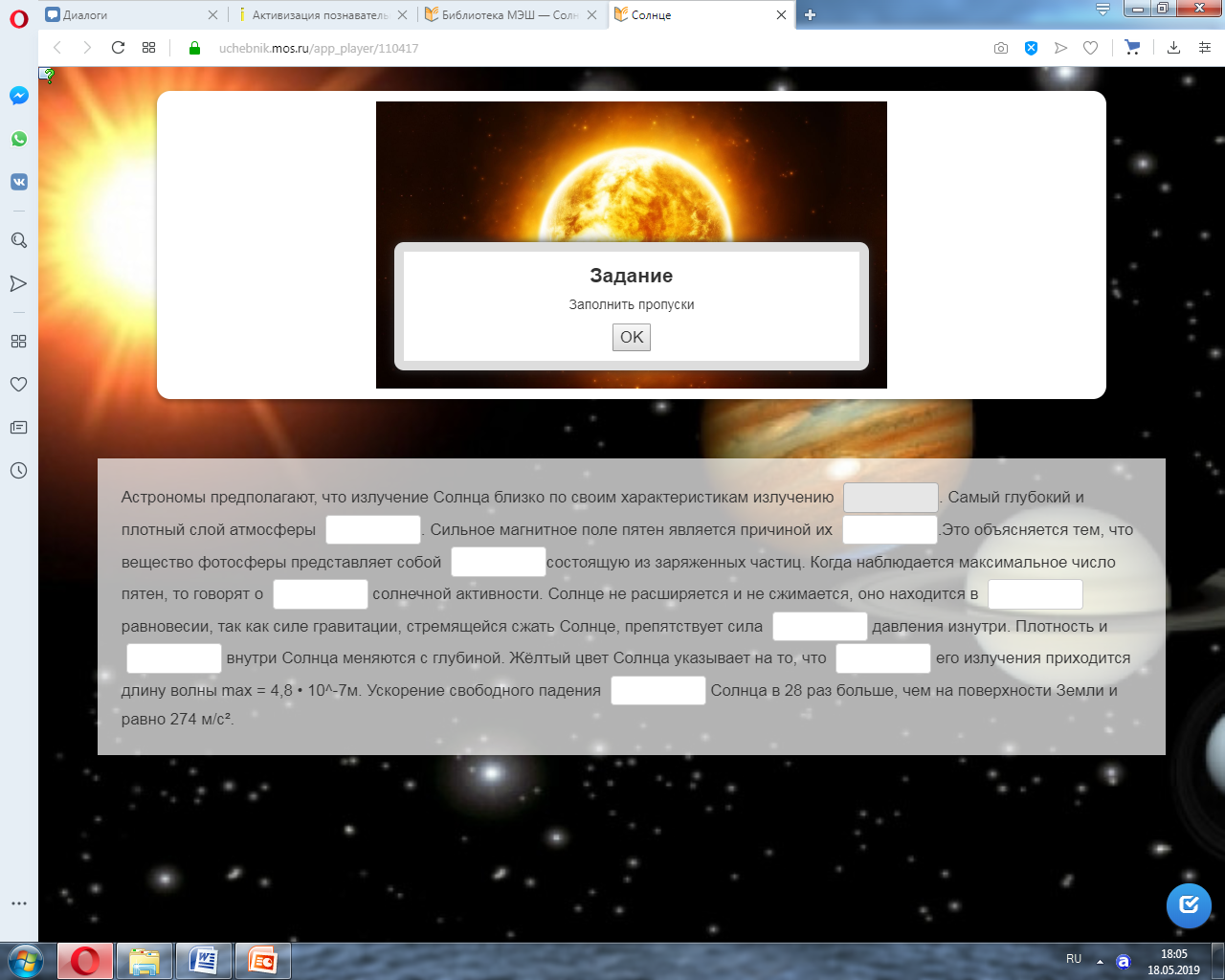 Историческая справка.(https://uchebnik.mos.ru/catalogue/material_view/atomic_objects/3970347)
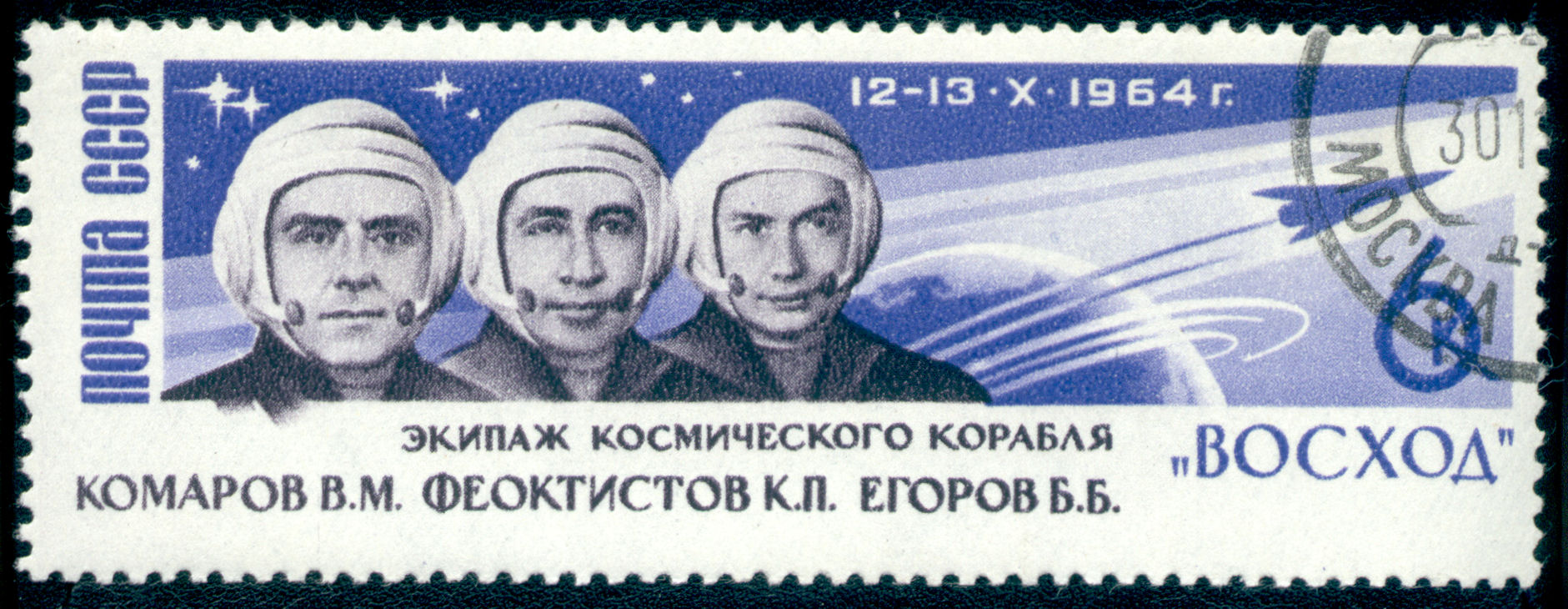 Литература и астрономия
У М.Ю. Лермонтова:
Посреди небесных телЛик Луны туманный,Как он кругл и как он белТочно блин в сметане.
      А С. Есенин написал:Золото холодное ЛуныЗапах олеандра и левкоя,Хорошо бродить среди покояГолубой и ласковой страны.
         Эти два отрывка из стихотворений обращают наше внимание на то, что цвет Луны, мы можем наблюдать разный: белый или желтый. Красновато-желтый цвет Луны мы можем наблюдать при лунном затмении, ее нахождении над горизонтом. Белый цвет возможно увидеть при полнолуние.
В повести «Старик и море» Эрнест Хемингуэй так описывает осенний вечер:«В сентябре темнота всегда наступает внезапно, сразу же после захода солнца... На небе показались первые звёзды. Он не знал названия звезды Ригель, но, увидев её, понял, что скоро покажутся и все остальные»
Старик Сантьяго никак не мог увидеть Ригель - яркую звезду в созвездии Ориона - потому что на широте Кубы в сентябре Орион восходит только в полночь.
Астрономия полезна потому, что она возвышает нас над нами самими; она полезна потому, что она величественна; она полезна потому, что она прекрасна. Именно она являет нам, как ничтожен человек телом и как он велик духом.
— Анри Пуанкаре